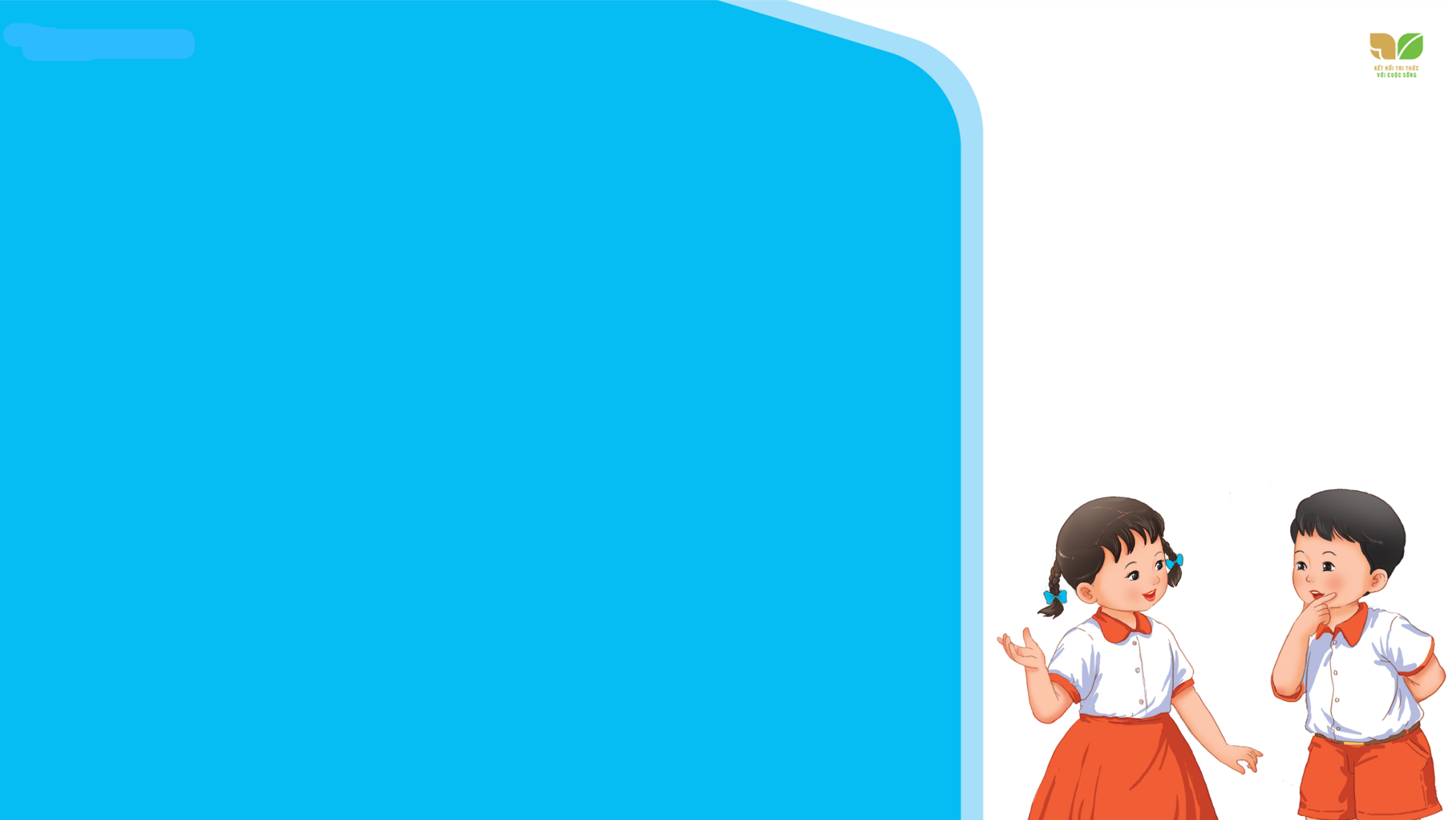 TIẾNG VIỆT 2
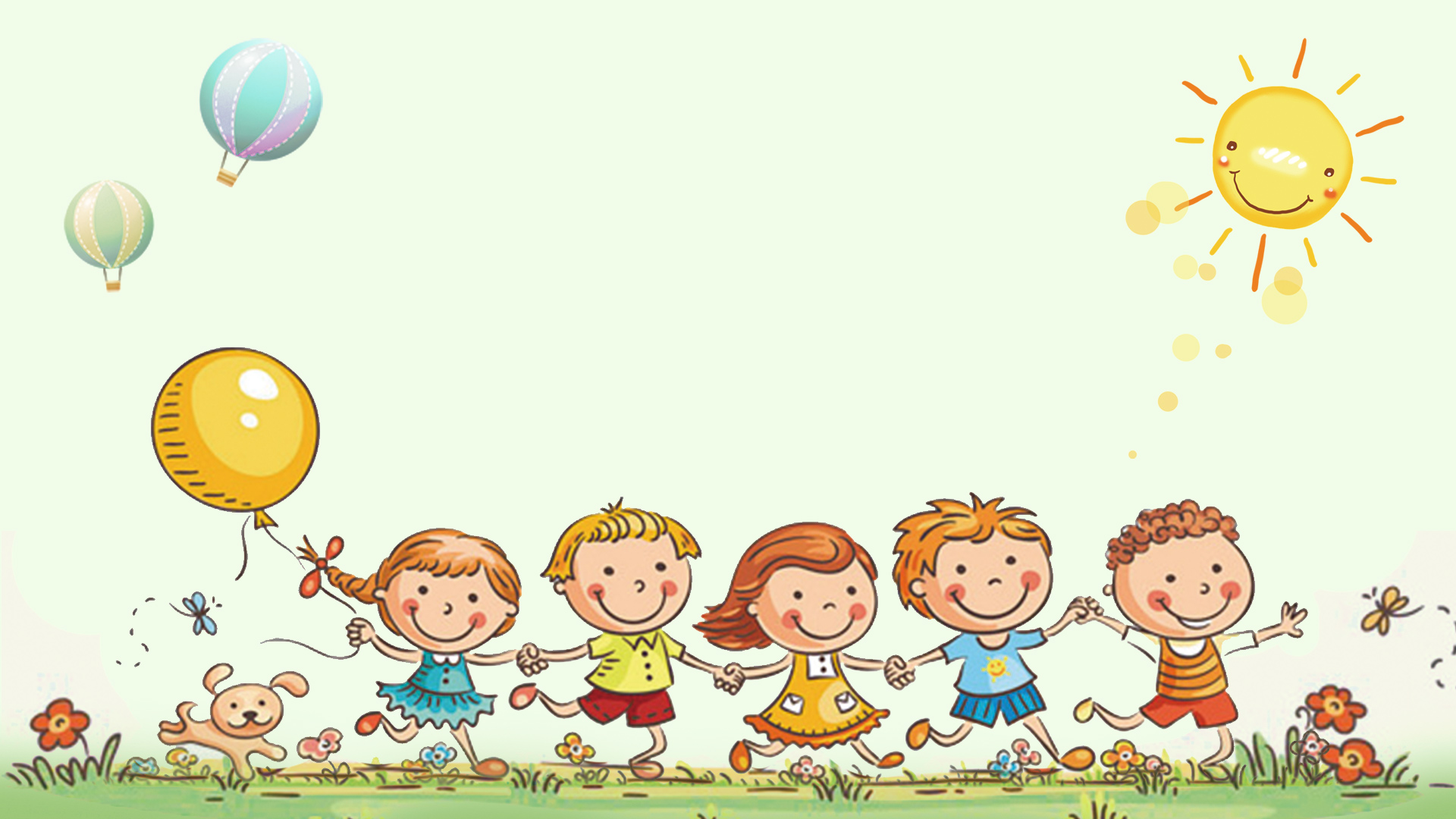 TIẾT 6
Đọc mở rộng
Tìm đọc sách, báo nói về việc bảo vệ động vật.
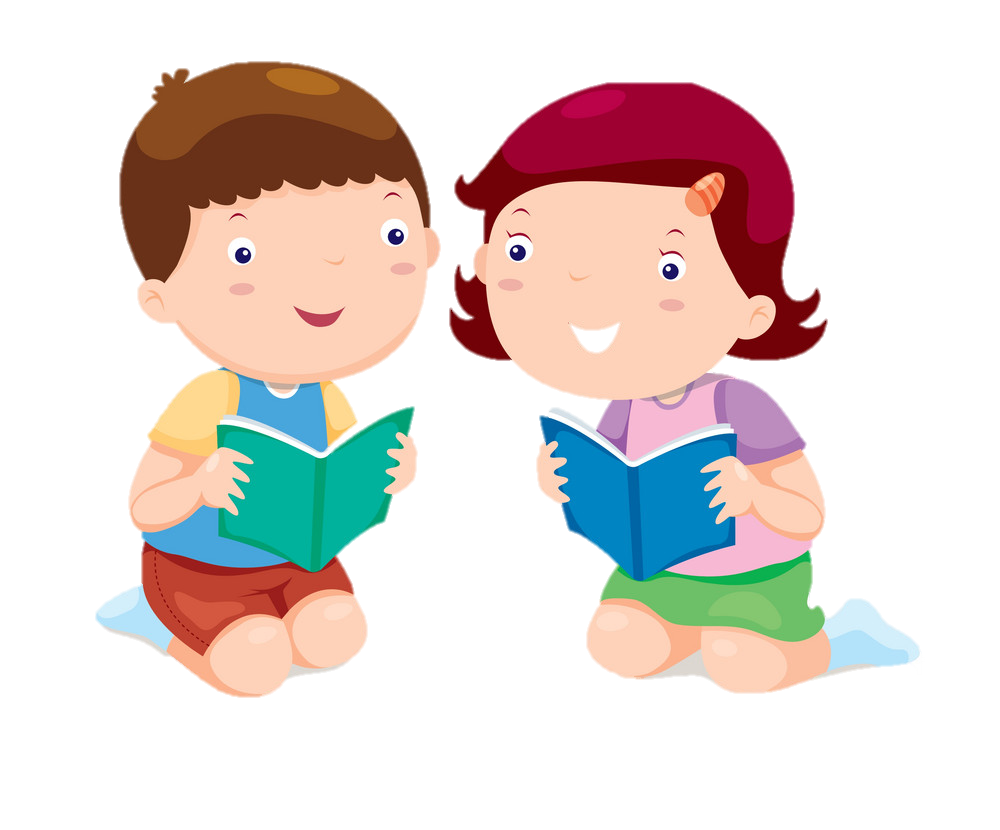 1
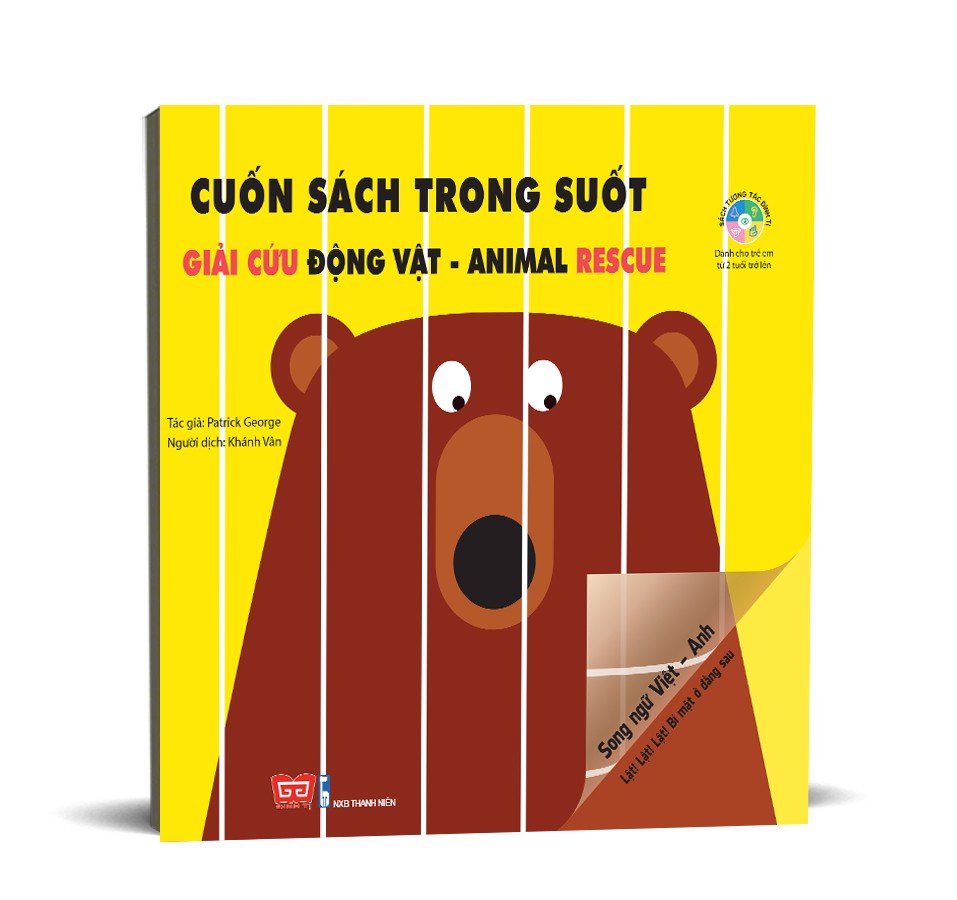 Cuốn sách trong suốt – Giải cứu động vật
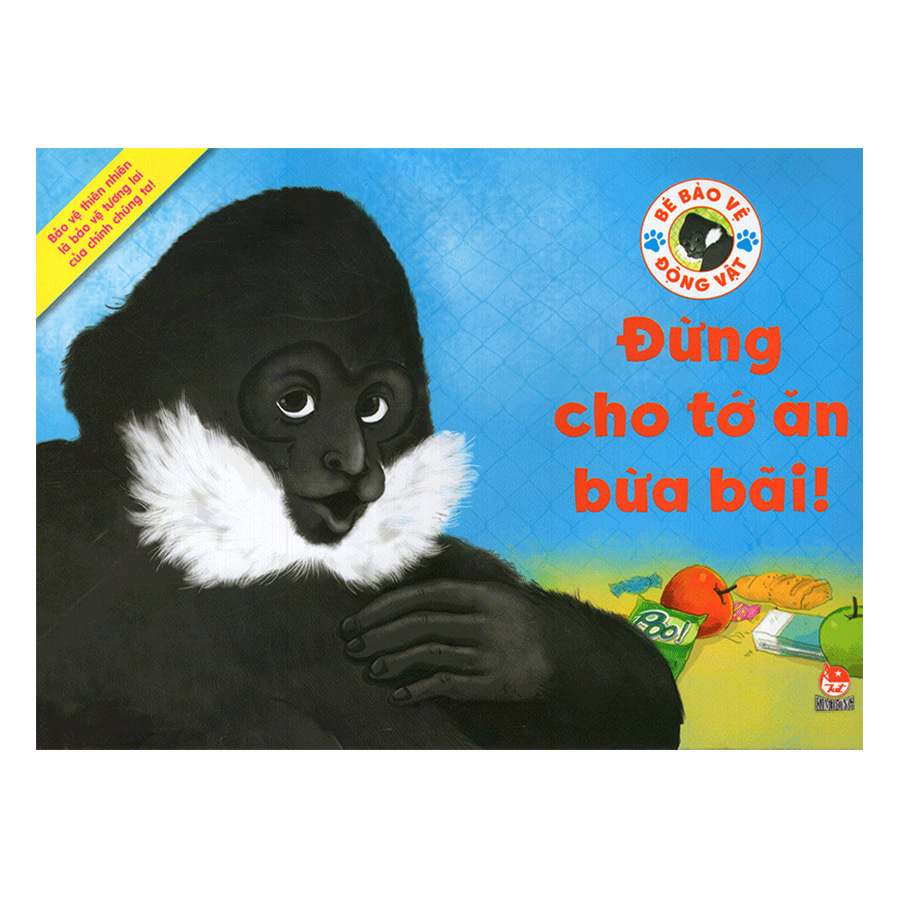 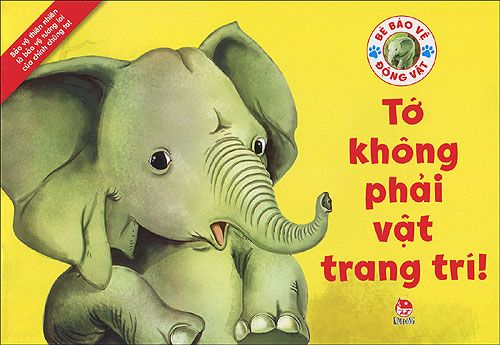 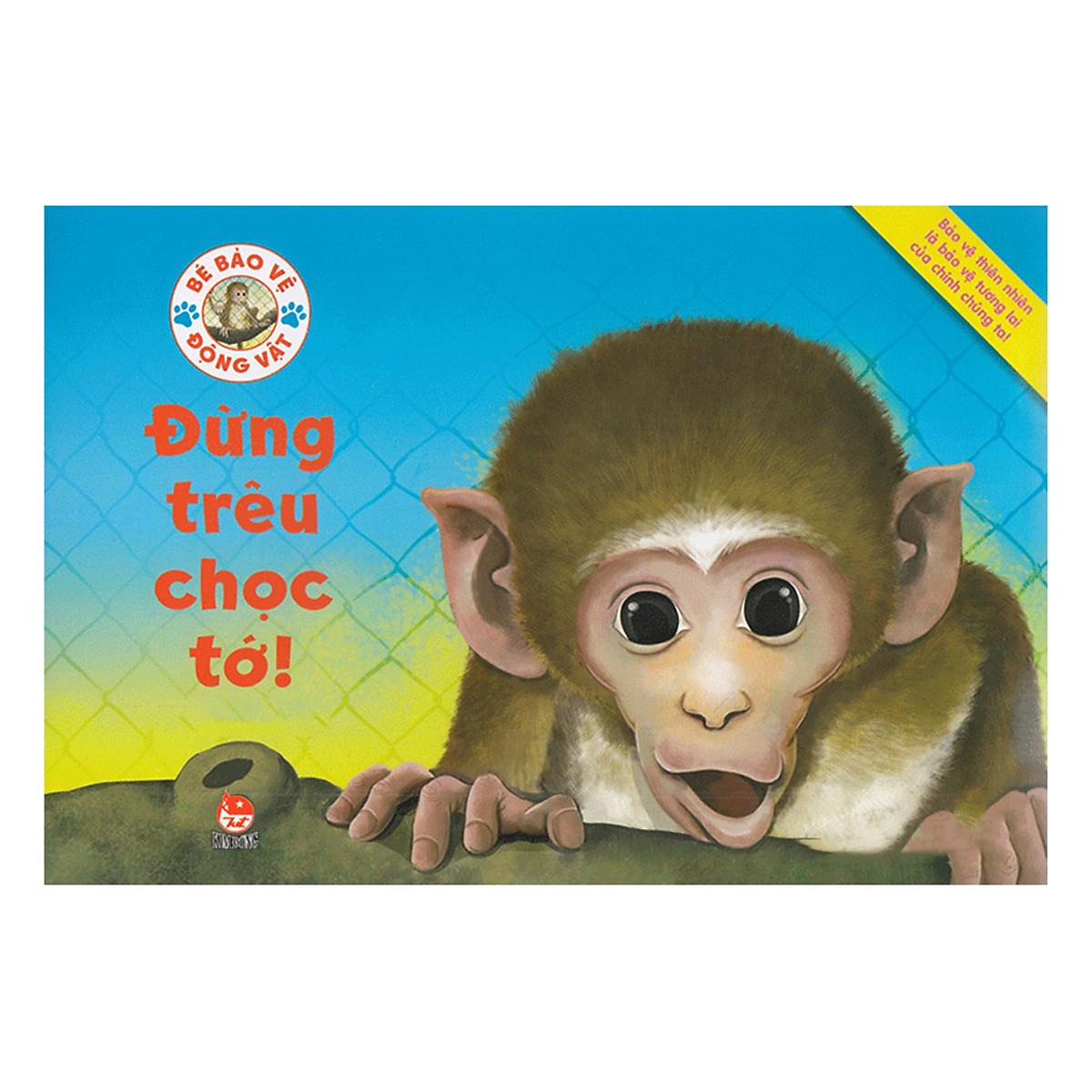 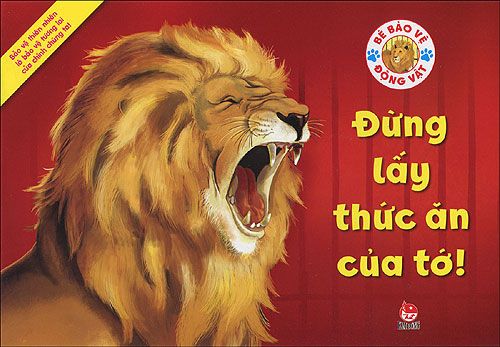 Viết vào phiếu đọc sách trong vở bài tập.
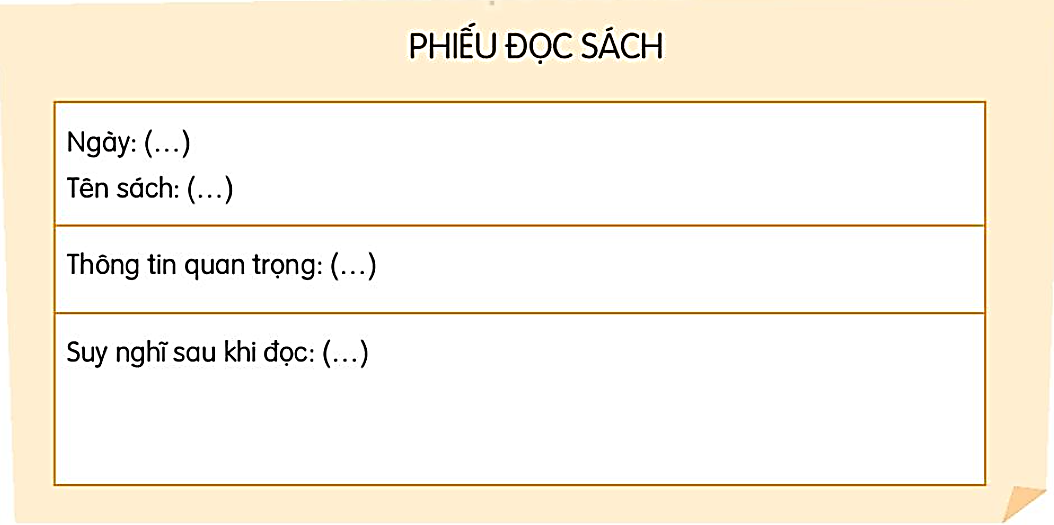 2
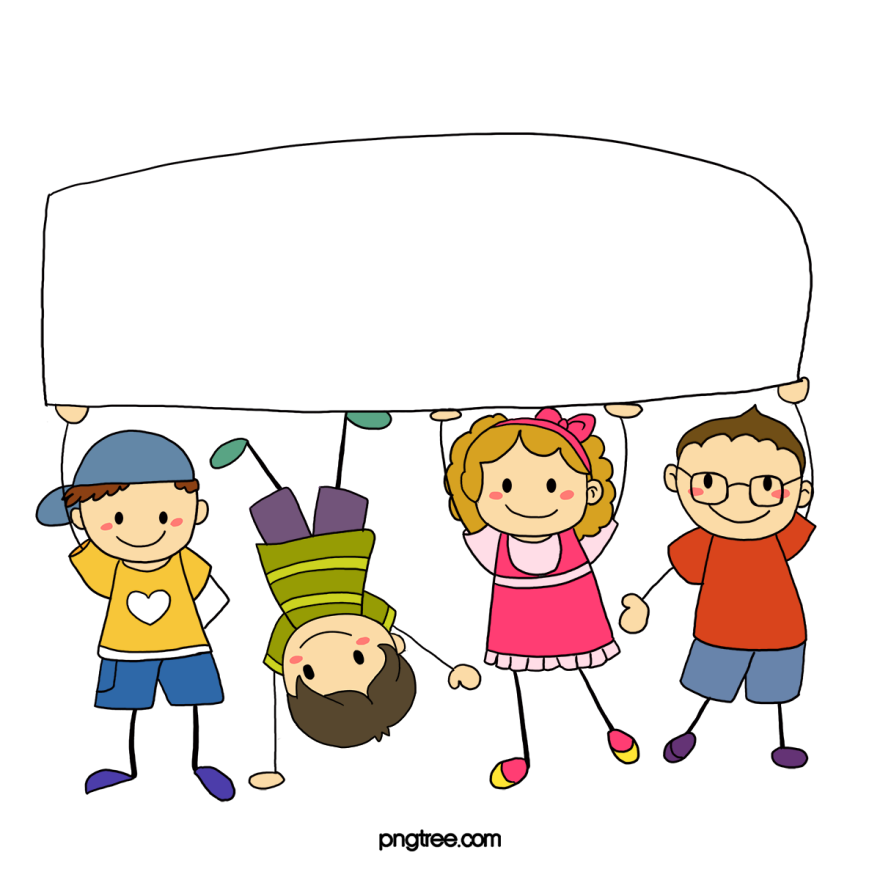 Dặn dò